Evaluation of VoIP QoS over WiBro
Keon Jang
KAIST

PAM 2008
April 29
Joint work with
Mongnam Han, Youngseok Lee, Sue Moon, Dooyoung Lee
Overview
WiBro’s baseline performance measurement
UDP throughput, loss, jitter
Comparison between mobile and fixed

VoIP quality measurement over WiBro
ITU-T E-model (R-Factor)
Impact of mobility on VoIP quality
2
What Is WiBro?
Subset of mobile WiMax (802.16e)
Targeting market between WLAN and cellular technologies
3
Our Motivation
Is WiBro attractive enough to users?
In terms of performance: throughput, delay, loss
Good enough for VoIP streaming?

Most prior work is based on simulation
Link-level simulation to evaluate throughput [Ghosh 05]
Evaluation of QoS scheduling  algorithms [Cicc 06]
4
Measurement Methodology
5
KREONET
Network Configuration
RAS
ACR
Corresponding Node
RAS
Mobile Node
KT’s
IP Network
RAS
ACR
Sector 3
Sector 1
ACR: Access control router
RAS:  Radio Access Station
Sector 2
6
Measurement Experiment Design
Scenarios
Fixed: on KAIST Seoul campus
Mobile: on Subway Line #6

Traffic types
UDP Constant Bit Rate (CBR) traffic (iperf)
VoIP (D-ITG software)

Data collection
Packet trace using WinDump
Base Station ID (BSID) logs
7
Seoul Subway Line 6
Total length: 35km
Maximum speed: 90km/h
WiBro support up to 60km/h 
1 ACR, 6 RASes, 18 Sectors
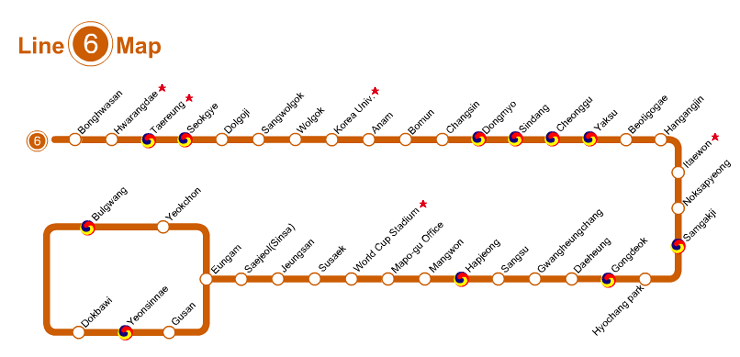 8
Baseline Performance Measurement
Baseline Performance Measurement
Objective
Obtain baseline performance of the wireless link
Compare variability of link state in mobile vs fixed 

Generate full-throttle CBR traffic
10 long-lived (5min) sessions
Total 50 minutes 

Performance Analysis
Throughput / Variability
Jitter
Loss
10
Finding Achievable Throughput
Measure UDP throughput in without mobility
Varying UDP rates
Downlink: 5~6Mbps
Uplink : 1.5~2.5Mbps
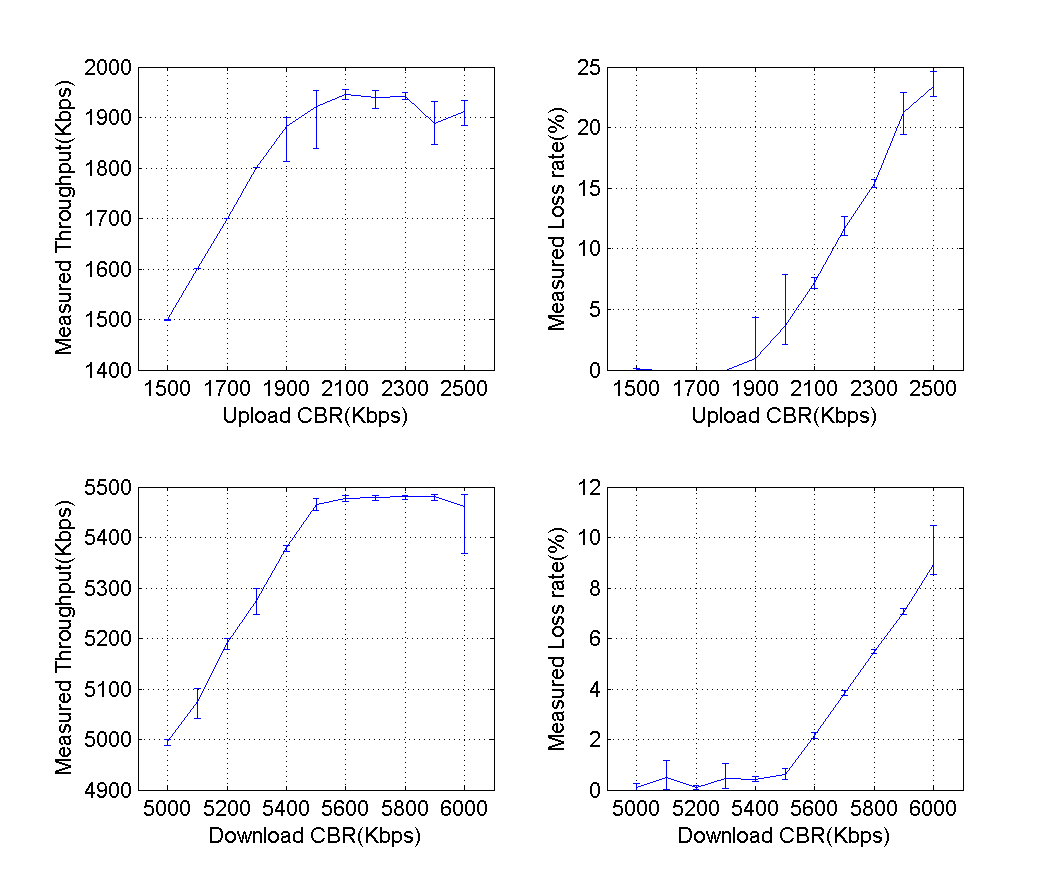 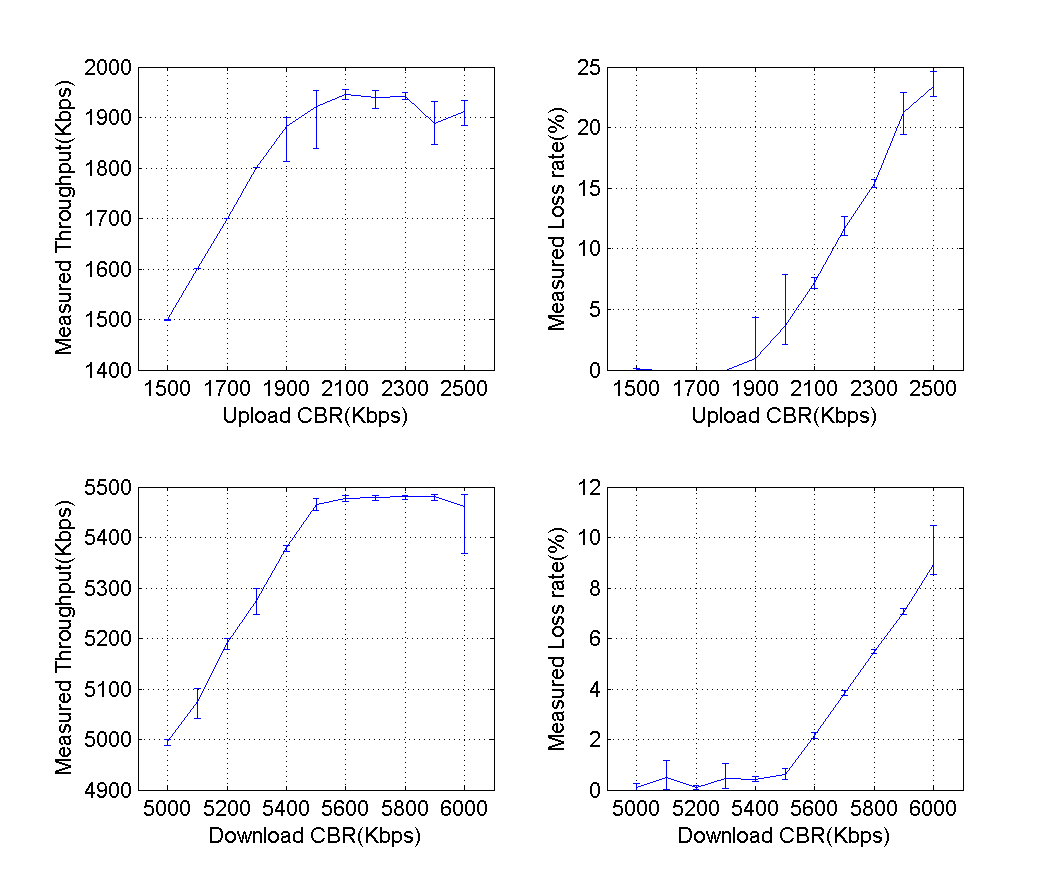 X=Y
Downlink B/W Peaks at 5.5Mbps
Uplink B/W Peaks at 2Mbps
11
CBR Throughput
Experiment with 5.3Mbps UDP CBR traffic on downlink
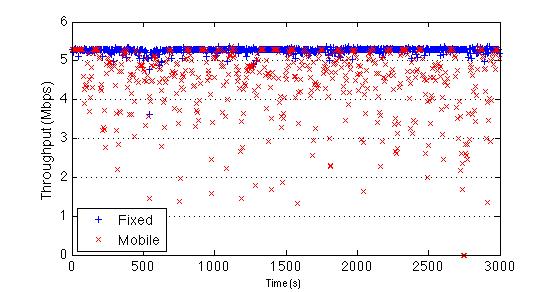 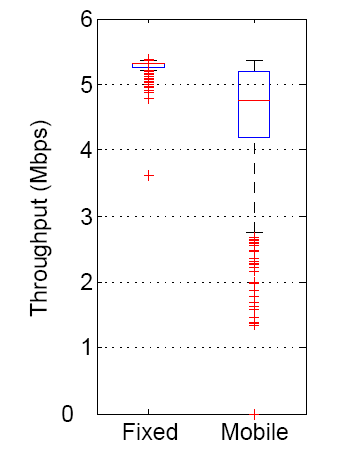 Throughput remains almost constant w/o mobility
Throughput  fluctuates much from 4.1 to 5.1 Mbps when mobile
12
CBR Throughput Variability
Variability visualization
Throughput = Ni, i = 1, ..., n
Plot (Ni+1-Ni, Ni+2-Ni+1 )
Represents 2nd order difference in throughput 

Assessment
Median of distances 
	from center is
	44 : 575
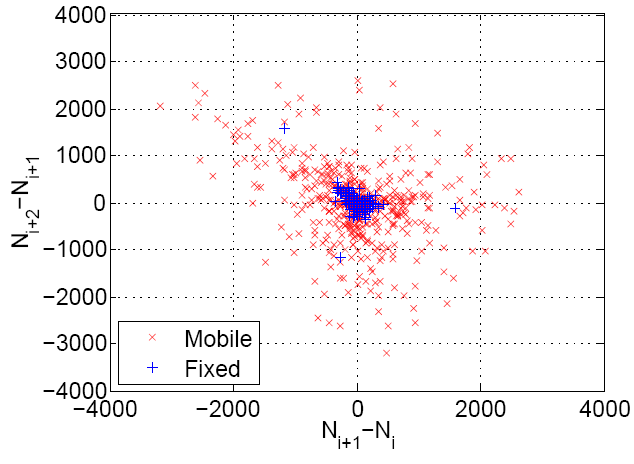 13 Times more variable!
13
CBR Loss
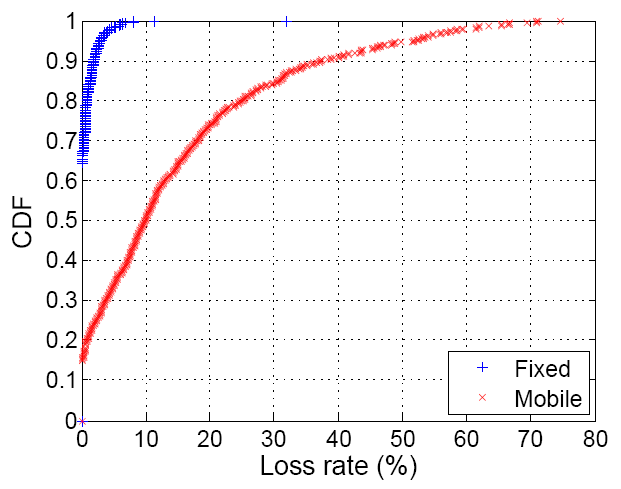 Significant increase in loss when Mobile
14
CBR Jitter
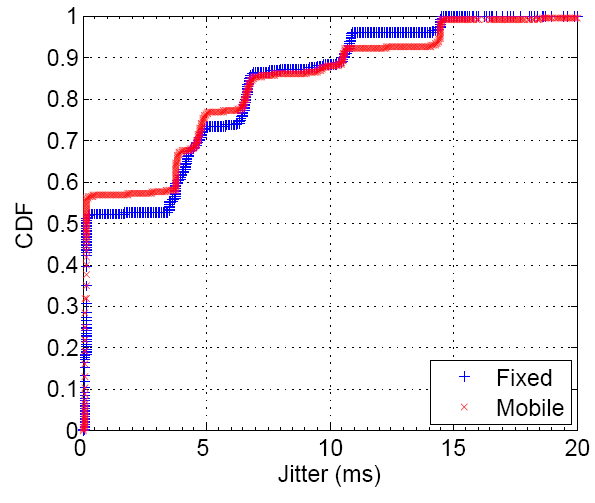 Zero jitter for 50% of packets
Mobile and fixed case shows similar jitter
Jitter: difference between sending interval and receiving interval
15
VoIP Traffic
Voice Evaluation Method
ITU-T E-model
Unlike MOS(Mean Opinion Score), it is a computational model
Output R-factor only dependent on delay, loss, codec type
Generate VoIP traffic using D-ITG with G.711 codec
One-way Delay
ITU-T 
E-Model
Loss Rate
Land line phone quality = 70
MOS
1~5
R-Factor
0~100
17
Src: http://www.voiptroubleshooter.com/basics/mosr.html
R-Factor
70
70
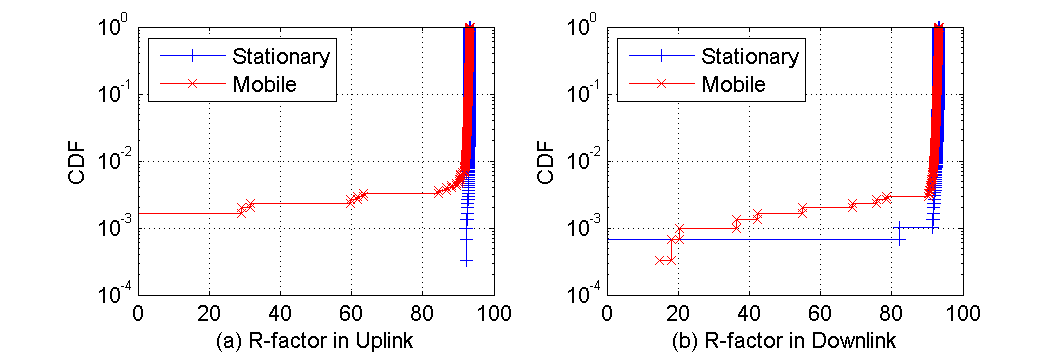 Fixed
Mobile
Fixed
Mobile
0.4%
0.4%
Uplink
Downlink
Less than 0.4% below 70 (toll quality)
18
Impact of Mobility on VoIP
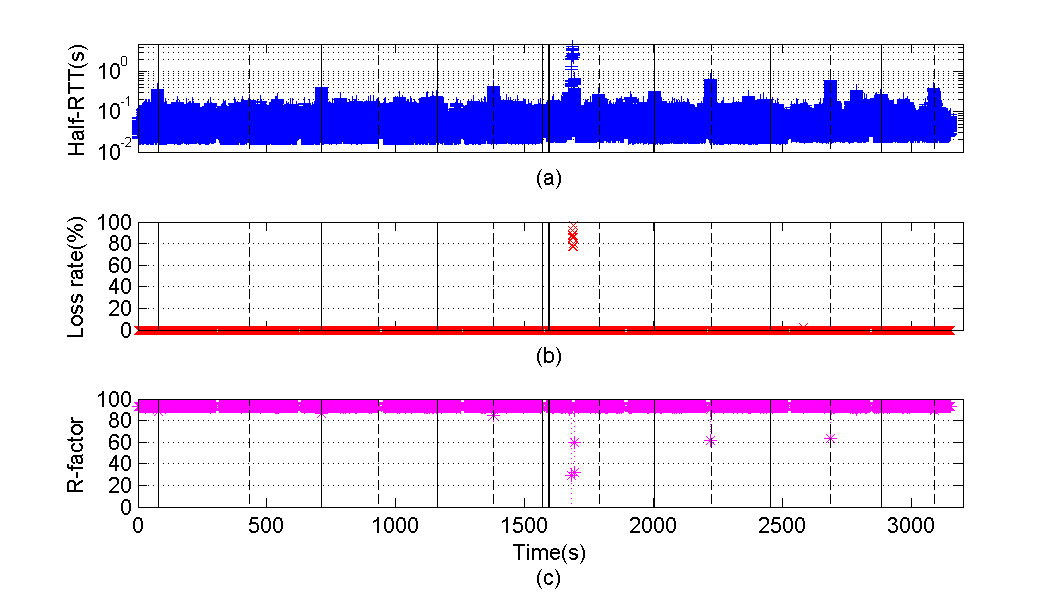 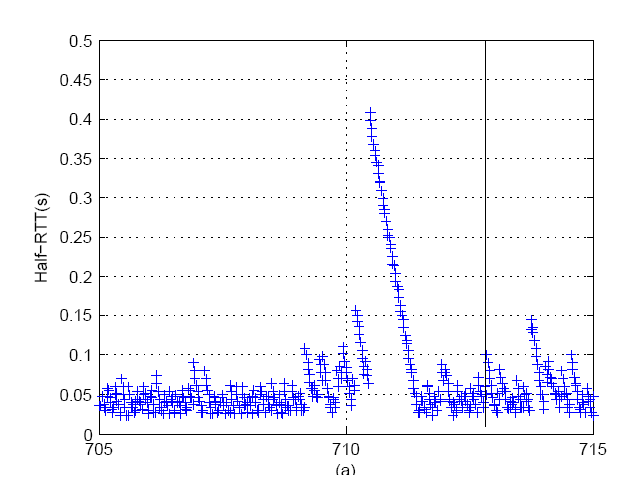 Inter RAS
Inter sector
17 handoffs during 50 minutes of experiment
Most delay spikes are correlated with handoff
19
Impact of Handoff on VoIP
70
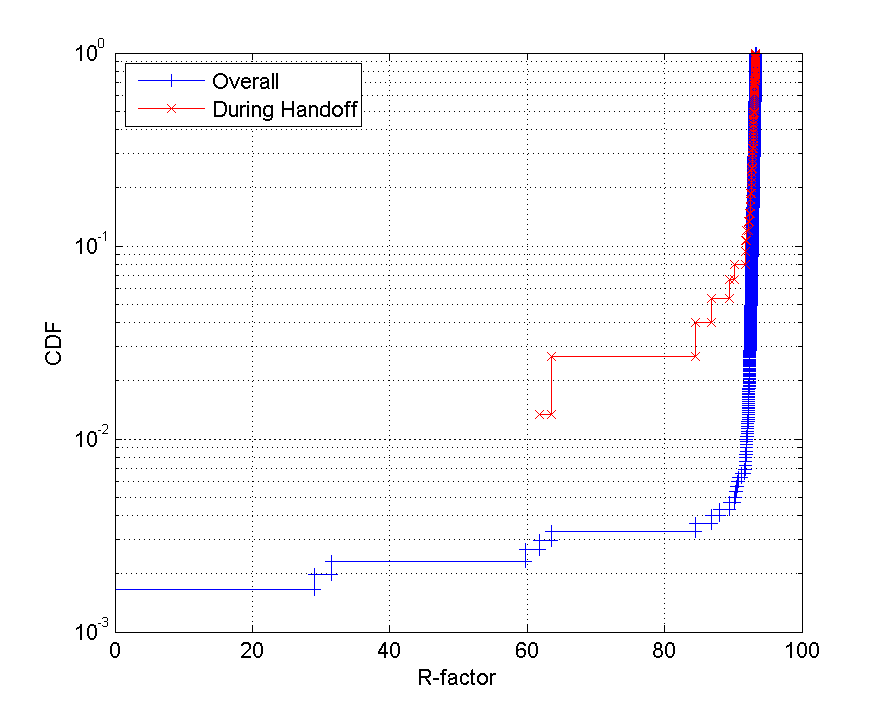 97%
R-factor is above 70(toll-quality) for more than 97% of time  of handoff
20
Summary and Future Work
In this work we show
5.5Mbps downlink and 2Mbps uplink of achievable throughput
Throughput much more varies when mobile
VoIP over WiBro is better than toll-quality most of the time
Handoffs cause delay spikes of about 400ms Half-RTT and impact VoIP quality

In future we will investigate
Impact of cross traffic on VoIP
TCP behavior over WiBro
Video streaming quality
Correlation of performance with link-layer/physical layer information
21
Questions?
22
References
[Ghosh 05] Ghosh, A., Wolter, D.R., Andrews, J.G., Chen, R., “Broadband wireless access with WiMax/802.16: current performance benchmark and future potential”
[Cicc 06] Cicconeti, C., Lenzini, L., Mingozzi, E., Enklund, C., “Quality of service support in 802.16 networks”
[Kim 08] Dongmyoung Kim, Hua Cai, and Sunghyun Choi, “Measurement and Analysis of One-Way Delay over Mobile WiMAX Network”
[Cai 08] Hua Cai, Youngkyu Choi, Dongmyoung Kim, and Sunghyun Choi, “A Measurement Study of VoIP over WiBro Networks”
23